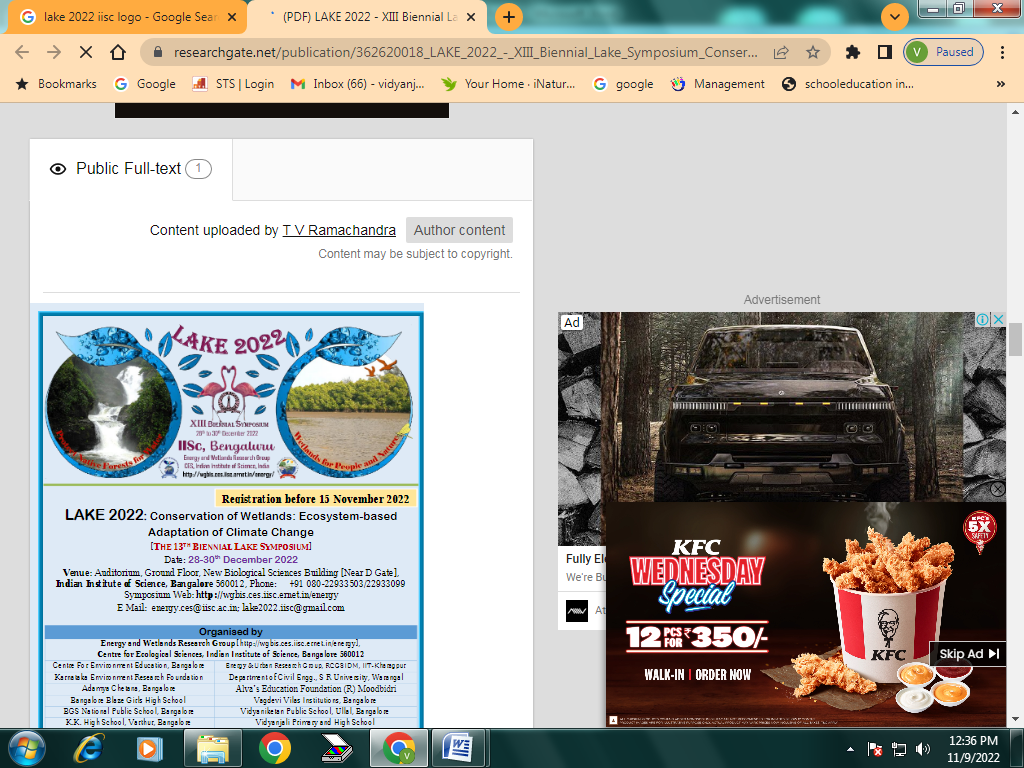 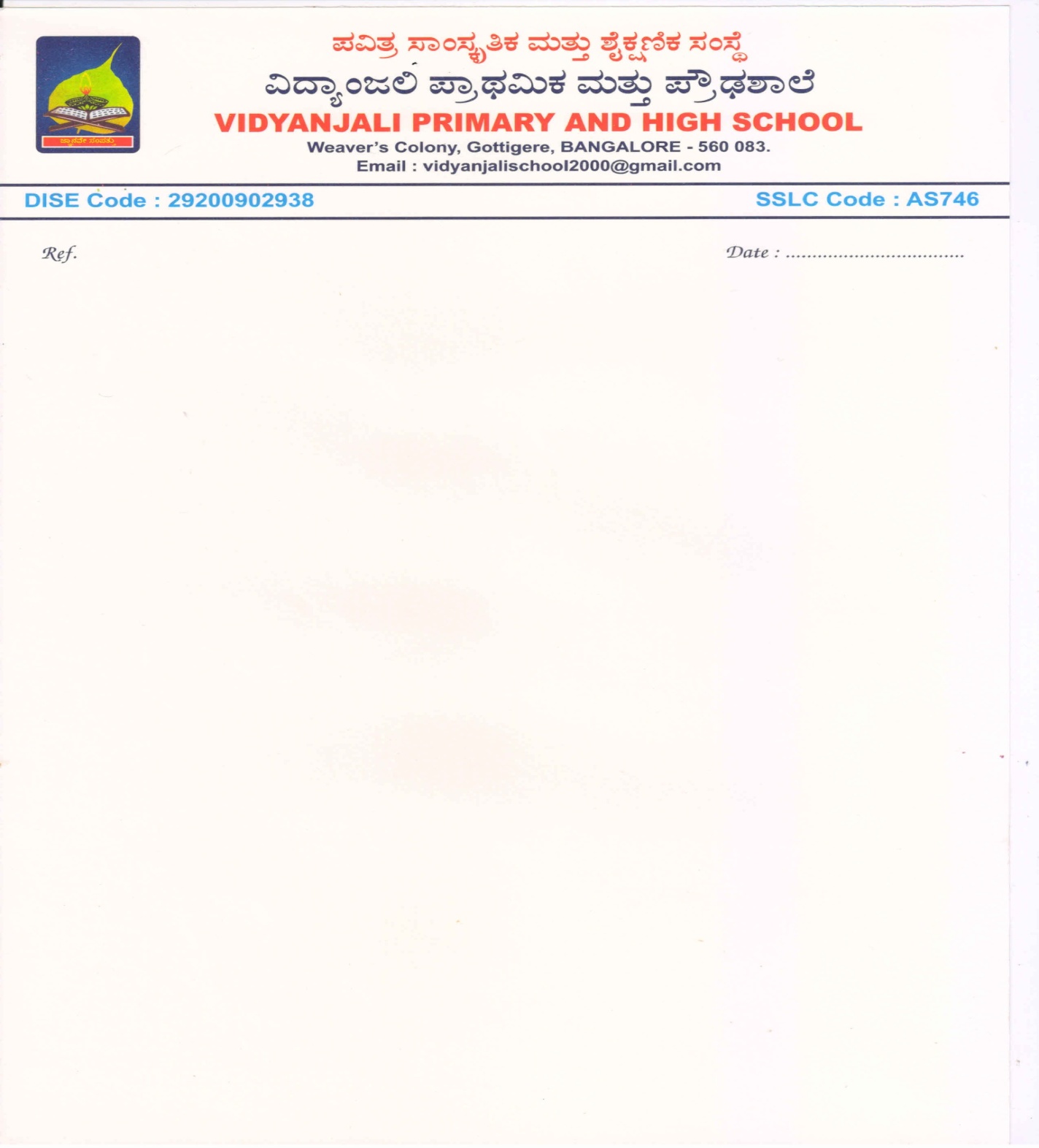 LAKE CONFERENCE 2022
Birds of Weavers colony
Team
Preetham S – Class 8
INTRODUCTION:
Birds are best indicators of wetland function.
Birds are the key species in an agricultural ecosystem for maintaining the ecological balance.
Birds add life sound and colour to our lives 
Watching birds is a often  diversion from the pressure to our daily life 
Weather ecosystems , agriculture production , wildlife, water or tourism success can be measured by the health of birds.
A decline in birds numbers tells us are damaging the environment through habitat fragmentation and destruction, pollution and pesticides, introduced species and many other impacts.
Objective:
To Document Birds of Weavers colony.
MAP
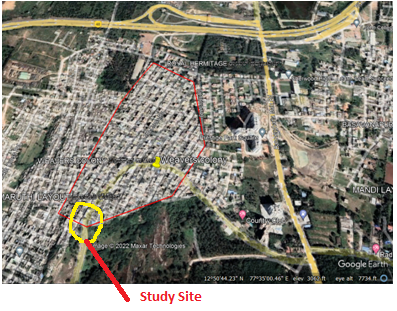 N
Study Area:
Weavers colony is located in
 Gottigere ward, 
Bangalore south
12o84’30”N   
77o58’07”E
Weavers colony
Methods and materials:
We visited weekly once from July to October
In-between 6.30 am to 7-30am and Evening 5.30 pm to 6.30 pm. 
Identification of the birds was made by visual method and by hearing the calls of the birds. 
We used Pakshi app for identifying the sounds of the birds. 
iNaturlist for identifying the birds name.
Results and Discussion
Totally 35 species of birds were found in the selected site.
Birds found month wise
Checklist of birds which are documented at Weavers colony
Conclusion
Birds are a part of the balanced nature

Birds play a critical role in reducing and maintaining populations of 
  insects in natural system. 

Totally 35 species of birds were found in the selected site.

Wag Tail, Rooster, House Crow, Red Whiskered Bulbul, Indian 
   jungle crow, Jungle Myna and others were found in all the four 
   months of the study.

Tailor Bird, Common black bird and Scissor tailed flycatcher were
   found only once in the study.
Identified birds:
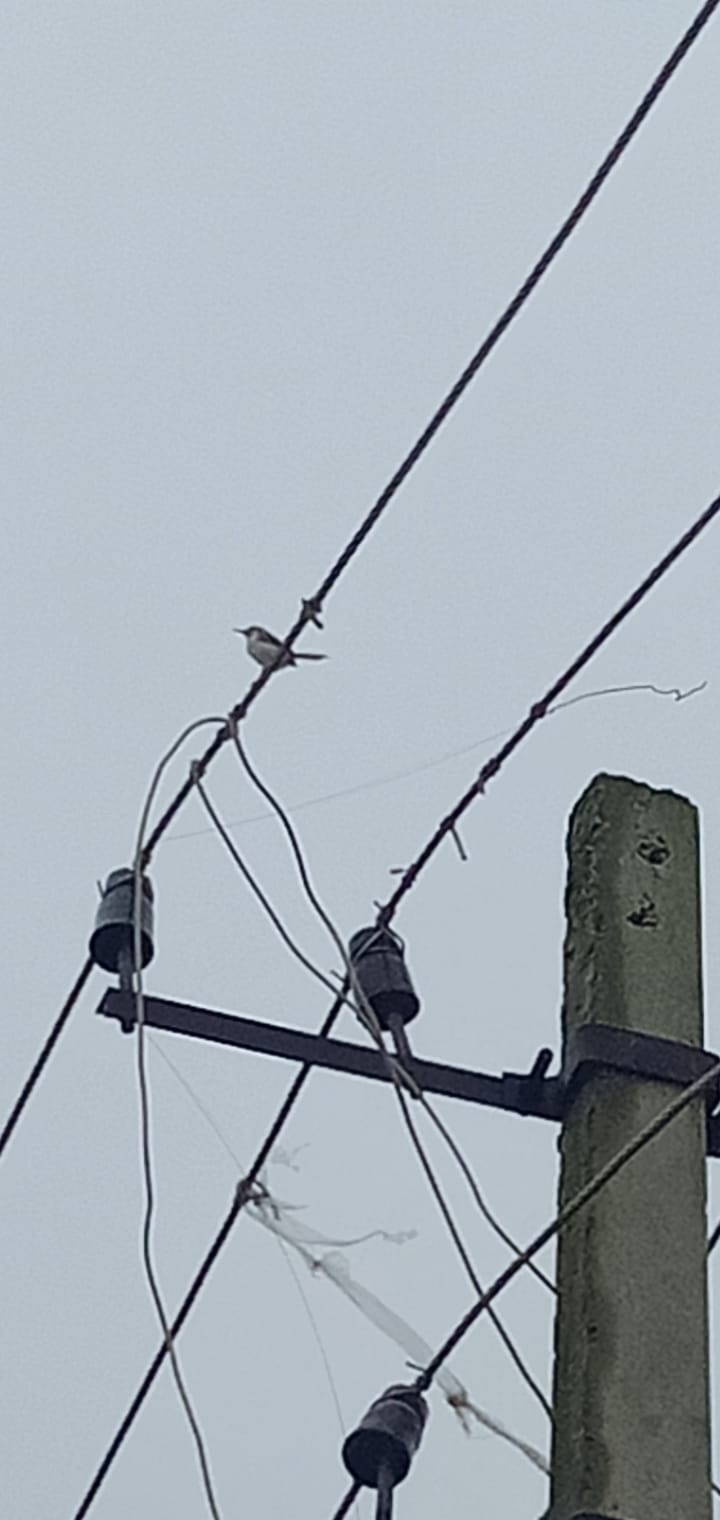 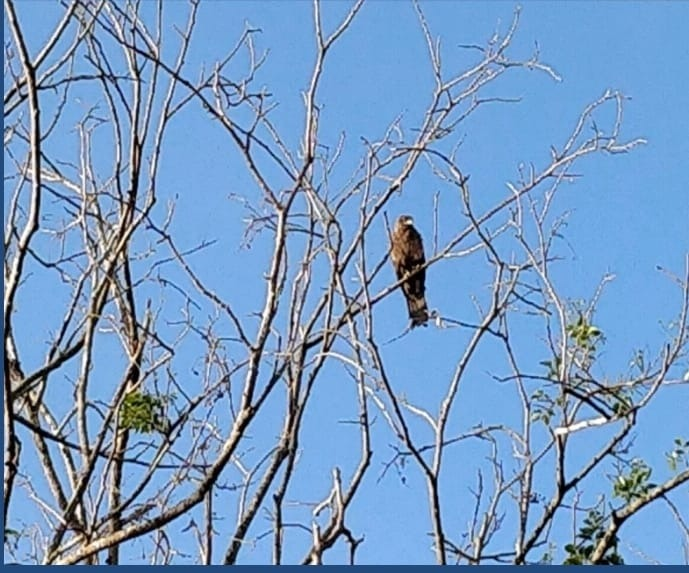 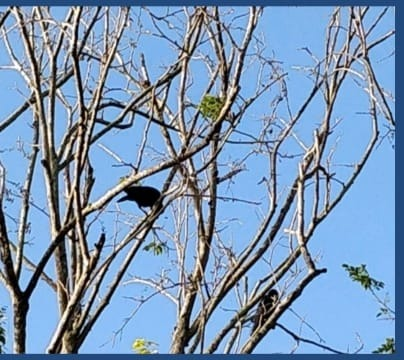 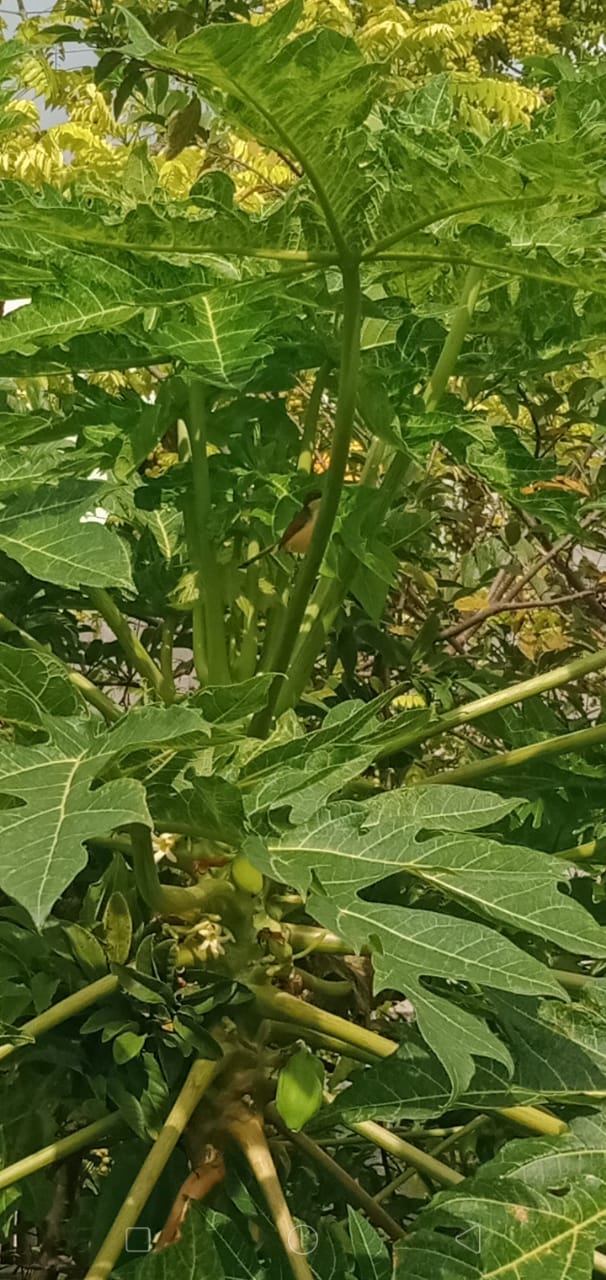 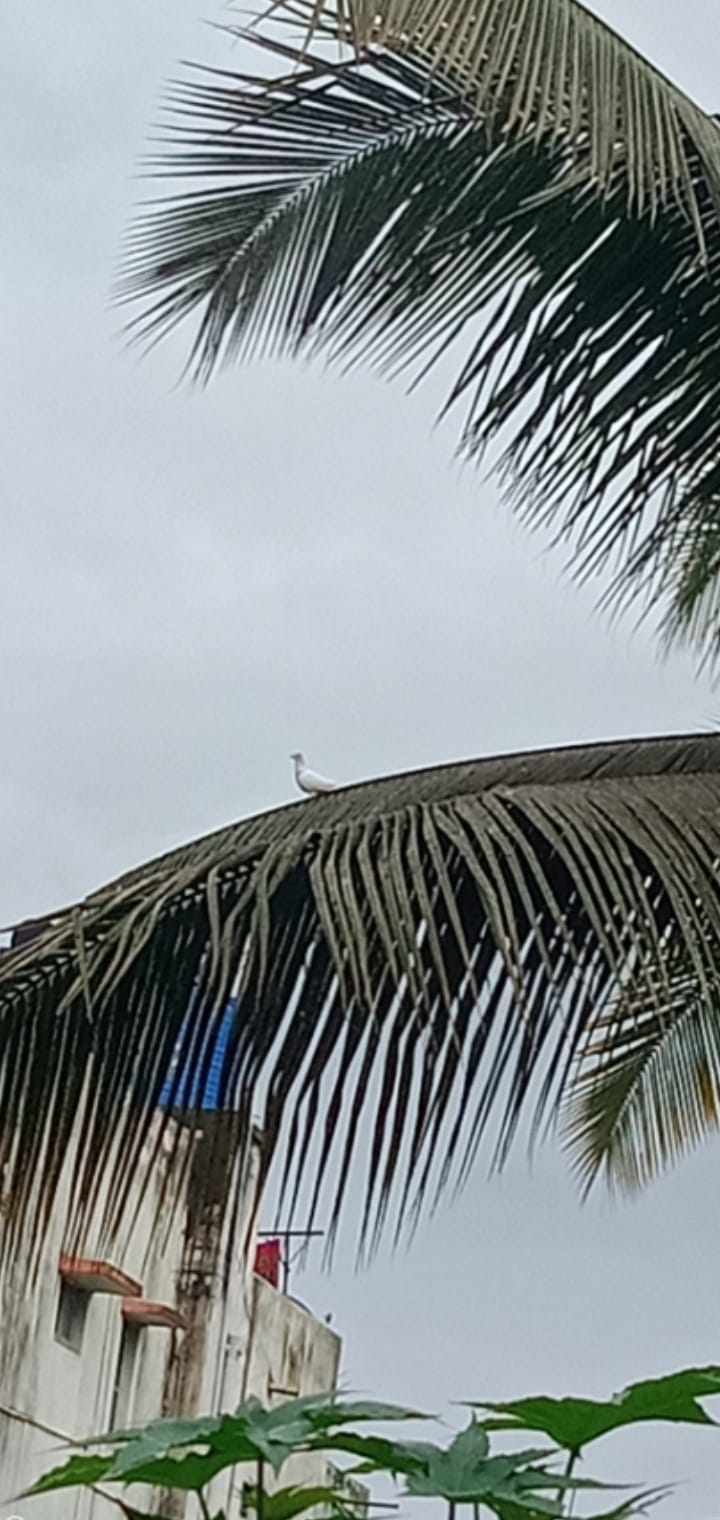 Ashy Prinia
House Crow
Black  Kite
Jungle Prinia
Dove
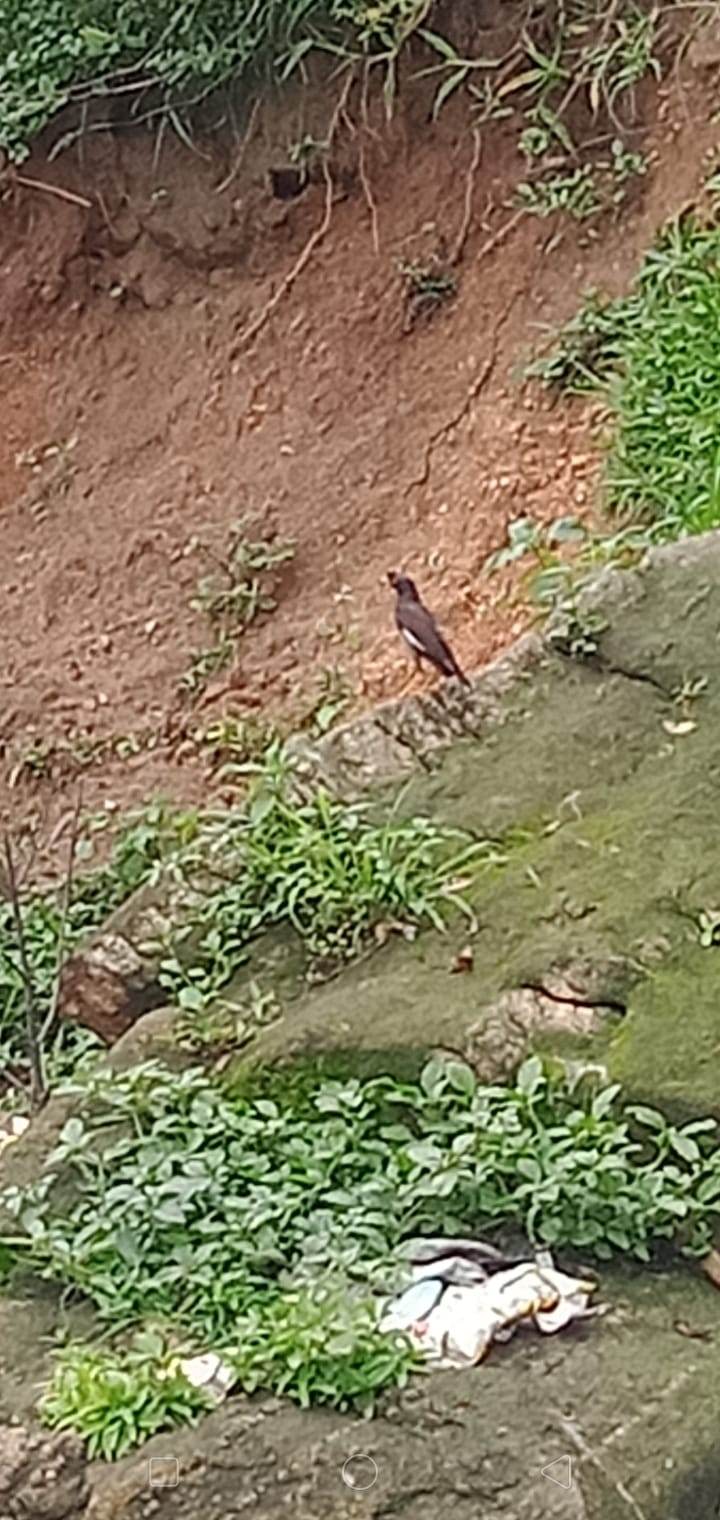 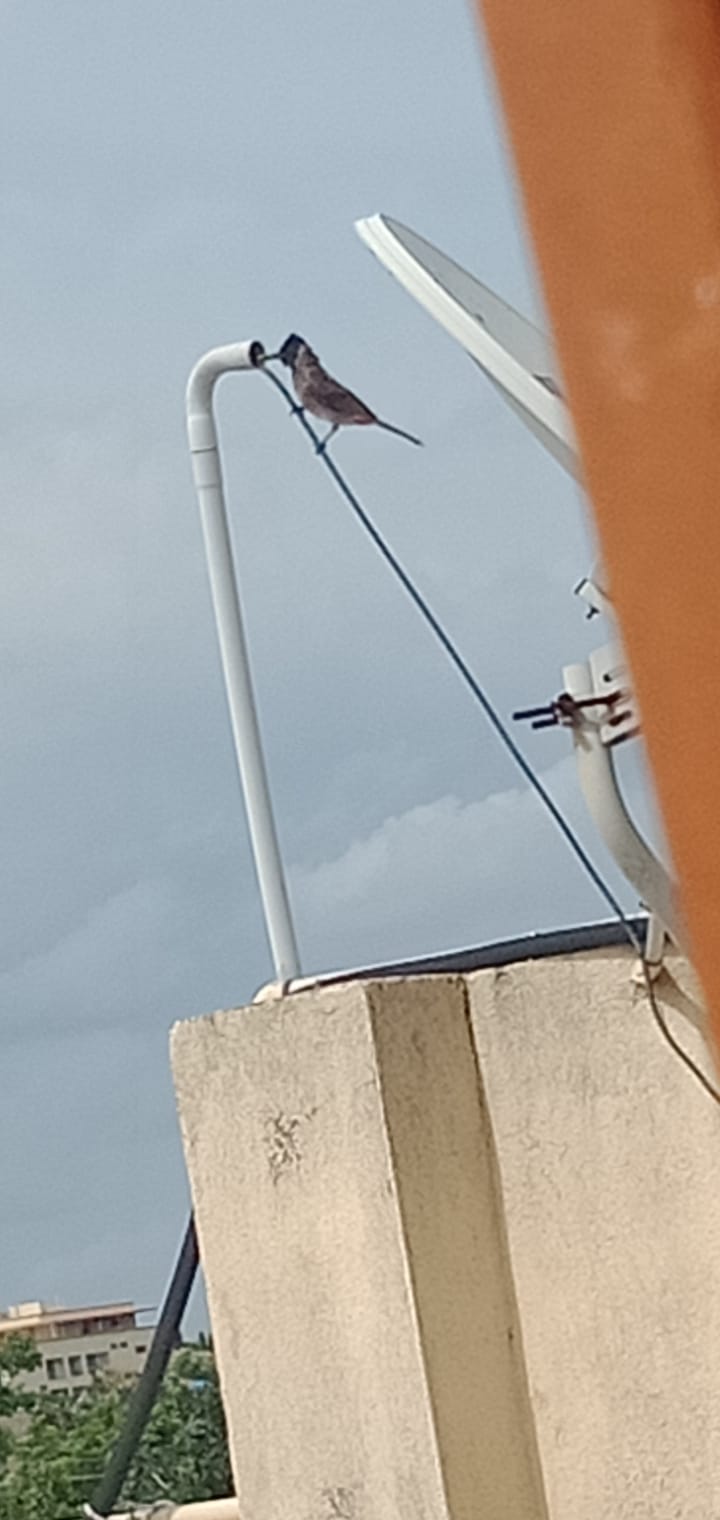 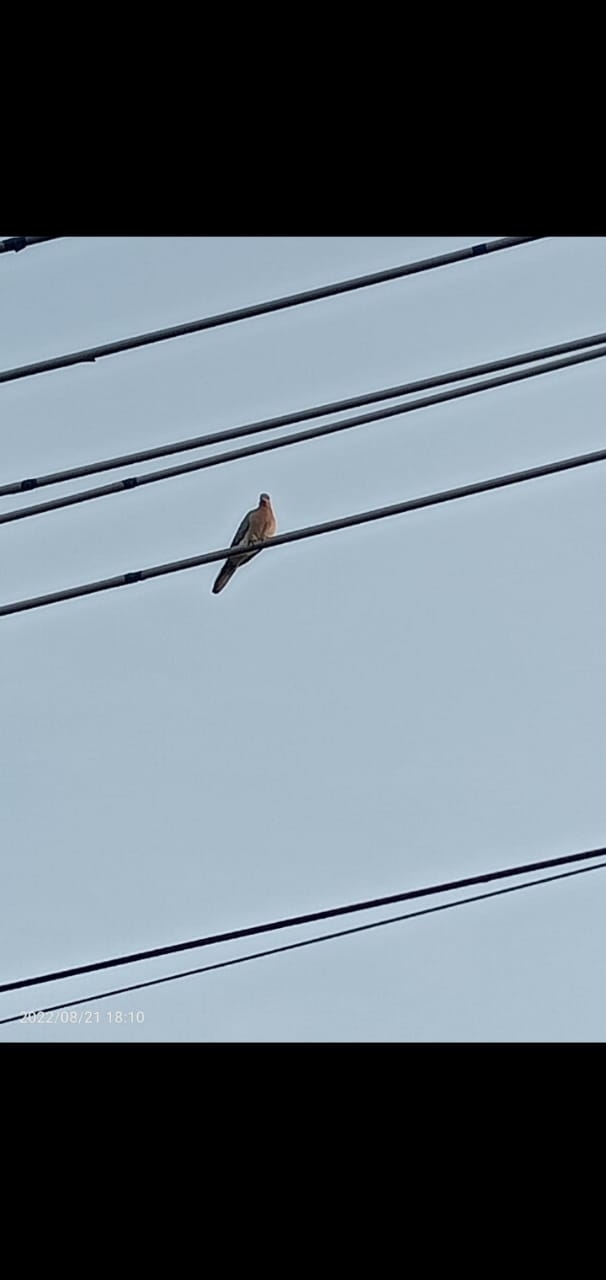 Laughing Dove
Red Whiskered Bulbul
Jungle Myna
ACKNOWLEDGEMENT
We thank our H.M, Guide Teacher for allowing us to conduct the Study. 
We thank Energy and Wetland Research Group, Center for Ecology Sciences, Indian Institute of Science. Bangalore. 
Shri Vriju lal of CEE and Shri Chaturved Shet R for guiding. 
 We thank one and all here for giving us opportunity to present the Study.
REFERENCE:
Harish Bhat et all (2015) A Brochure of Eyes on Nature published by Karnataka State Council for Science and Technology.
Pakshi app for identifying the bird sounds.
For scientific name Wikipedia. 
iNaturlist for identifying the birds name. 
100 birds of Bangalore city by Karnataka forest department 2005.
THANK YOU